Урок русского языка
Расшифруйте  ребус
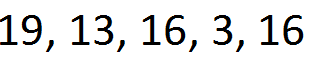 с
о
в
о
л
Угадай слово по его характеристике
ЦЕЛЬ
Оно начинается с твёрдого согласного звука.
У него есть мягкий согласный звук. 
Оно состоит из 4 слогов.
ЗНАЧЕНИЕ
НАЗНАЧЕНИЕ
Минутка чистописания
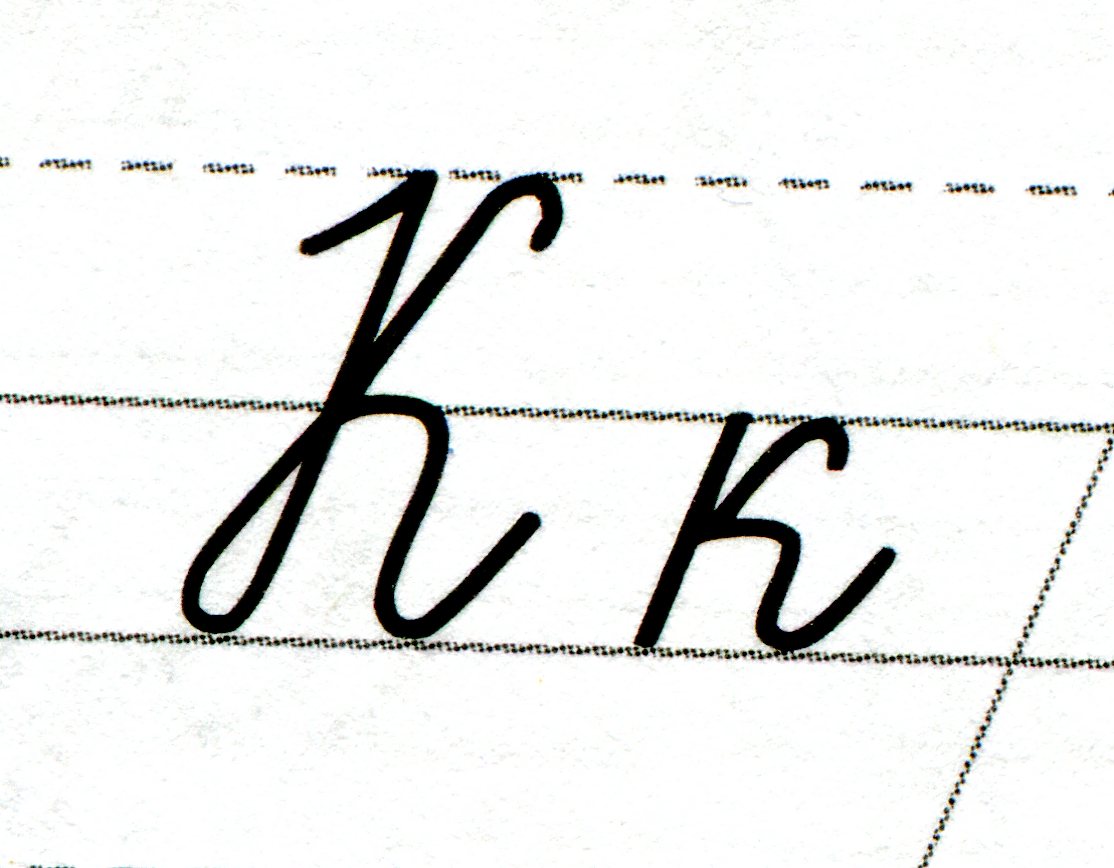